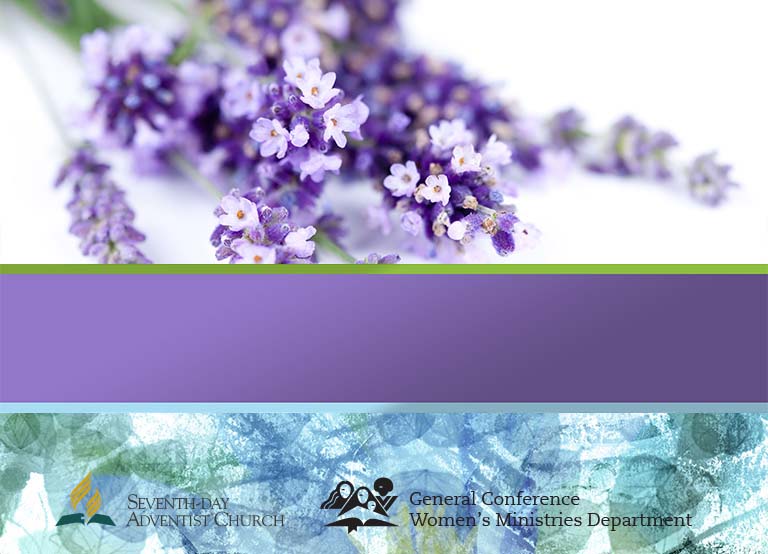 Women’s 
Mental Health Training
Living Well
THINKING WELL,
A Resource for Churches on Comprehensive Health Ministry
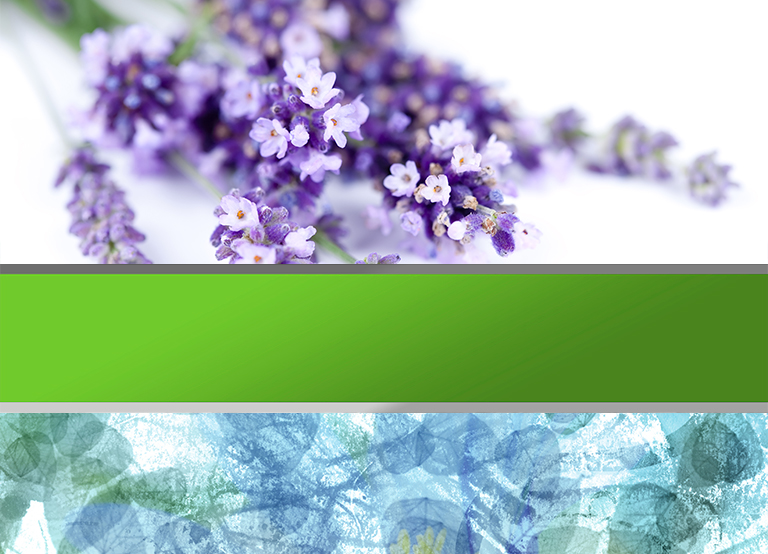 Healing Past Hurts
Written by
 Jennifer Jill Schwirzer
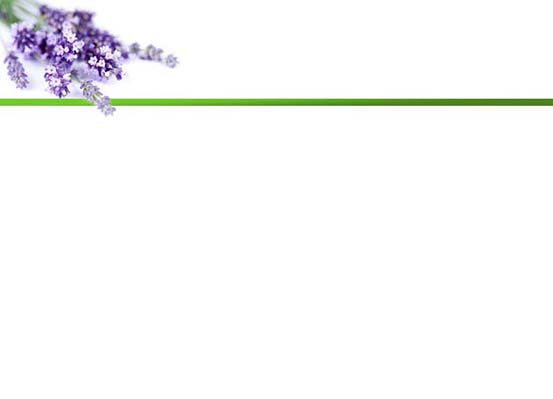 Parenting places upon human beings a solemn responsibility to build the characters of the children after the likeness of God. Parents, psychologically speaking, stand as God to their children.
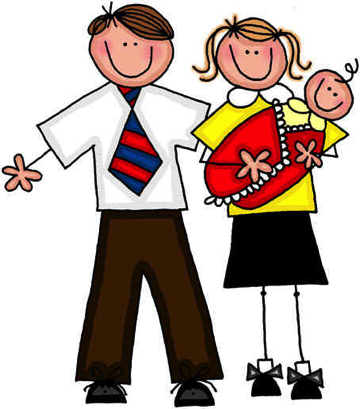 [Speaker Notes: INTRODUCTION
 
Susan, a frazzled single mom, moved to our community.  She seemed loveable and fun, if a little scatter-brained. It came as a shock years later to learn that she abused and even tortured her children. She punished them with beatings and psychological torture, even stuffing them into laundry bags and leaving them for hours in a closet. All this ended when her son and daughter, now young adults, strangled her, stuffing her body in a steamer trunk, which they threw into the river.  
	
What a sad result of childhood abuse! 

Parenting places upon human beings a solemn responsibility to build the characters of the children after the likeness of God. Parents, psychologically speaking, stand as God to their children. Yet the picture they present can go horribly wrong.  Unfortunately, parents often pass to their children curses instead of blessings. 
	
In considering the sad case of Susan, it is quite probable that this abusive mother was abused herself.  Approximately one-third of children from abusive homes go on to become abusers. Generation after generation the hurt continues until something happens to stop the insanity. That person can be you. That person can be me. 
 
But in our awareness of the prevalence of abuse, we must take care not to allow sad stories to fill our minds. We must be solution-focused. The fact is that one-third of abused children do not abuse, do not pass the behavior to the next generation.]
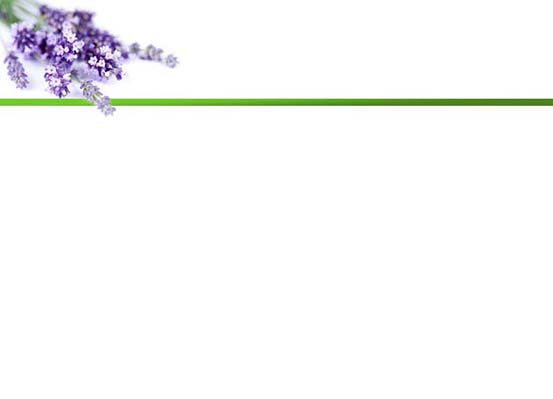 How do we deal with—and heal from—past hurts?
How does God remove from our souls the dysfunctional patterns that cause us to bring past pain into the next generation?
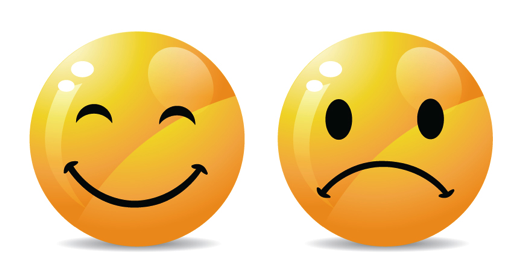 [Speaker Notes: How do we deal with—and heal from—past hurts? How does God remove from our souls the dysfunctional patterns that cause us to bring past pain into the next generation? Let us explore the answers to these questions. 
 
All of us inherit a package of individual traits from our genetics and environment. The packages differ. Some of us grow up in happy homes, some in abusive or addictive homes. Some have it harder than others. But we all have past wounds from which we need to heal. 
 
Perhaps our own wisdom can’t help us heal, but Jesus can show us how to live.  Because of Him, our disadvantages don’t have to become disasters. Through Him, our tests may become testimonies.]
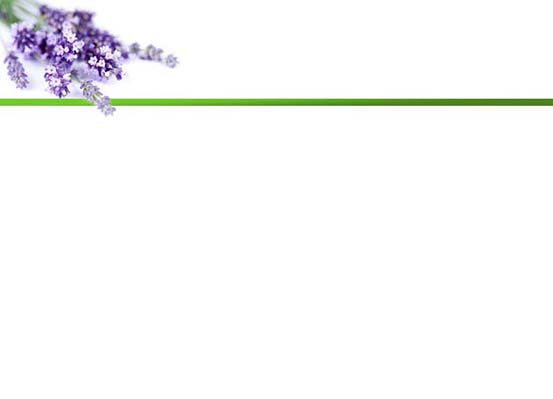 Nature, Nurture, and Beyond
Science identifies biological factors, or nature, and environmental factors, or nurture, as the two contributors to our individual trait package. What makes us who we are? Is it nature? Is it nurture? A little of both? Or something more?
[Speaker Notes: Nature, Nurture, and Beyond
 
Science identifies biological factors, or nature, and environmental factors, or nurture, as the two contributors to our individual trait package. What makes us who we are? Is it nature? Is it nurture? A little of both?  Or something more? Actually, the scientific model falls short of the complexity of the truth. Biology plays a role, environment plays a role, yes; but so does choice. The nature/nurture debaters never seem to mention this. Thank God, we have more self-determination than cells in a Petri dish or even instinct-driven rats in a cage. We possess a mysterious, wonderful free will, which mingles with nature and nurture, producing the complex reality of our present selves.]
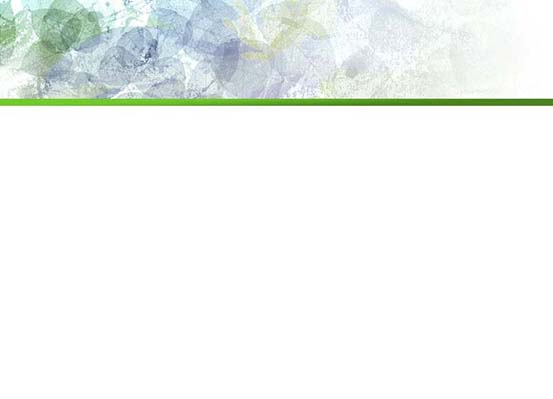 We’ll explore nature, nurture and choice one by one. Tendencies come from: 

Nature
Nurture
Choice
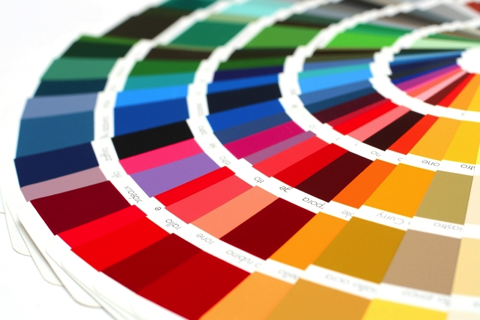 [Speaker Notes: We’ll explore nature, nurture and choice one by one. 
 
Tendencies come from: 
- Nature
- Nurture
- Choice]
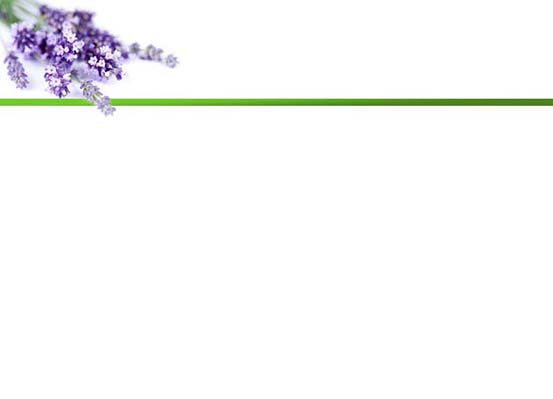 Nature, Nurture, and Beyond
NATURE

The point is simple: that biology, or “nature,” factors heavily into mental health. This is why good medical treatment considers all the aspects of our being—physical, mental, emotional, social, and spiritual.
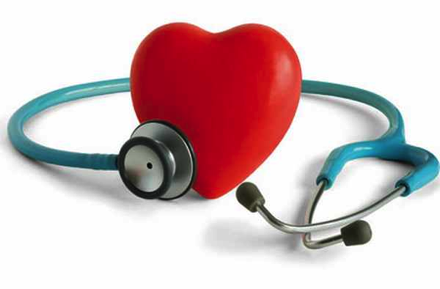 [Speaker Notes: Nature
 
Every living organism begins with a substance called deoxyribonucleic acid, or DNA—an acid that carries the genetic information in the cell. You may have seen the double helix figure that looks like a twisted ladder. That’s DNA. Select a short segment of that ladder and you have a gene.  Twist the ladder over and over, kind of bunching it up to form it into either an “X” or “Y” shape, and you have chromosomes. Your mother and father each gave you 23 chromosomes, which were “cut and pasted” into the new “file” of 46 chromosomes that was you.  This file of chromosomes determines your genetic make-up. Science continues to learn more and more about genetic factors linked to various mental illnesses. 
 
Although establishing genetic causality for mental disorders requires an exacting, expensive process, the National Institutes of Mental Health (NIMH) have established the heritability of several disorders: 
Schizophrenia
Attention deficit hyperactivity disorder
Bipolar disorder
Early onset depression
Autism
Anorexia nervosa
Panic disorder
 
There are others, and more will be discovered in the future. But scientists emphasize that people inherit a disposition toward these diseases rather than the disease itself. 

The biological factors in mental health reach far beyond genetics. For instance, premenstrual syndrome (PMS) can be a factor in a host of disorders such as depression and addictions. (“Why does it take six women with PMS to screw in a light bulb?” “It just does, okay??”) I know a lady with premenstrual dysphoric disorder, an extreme form of PMS. She’s one of the sanest people I know, except for “that time of the month,” when she simply comes unglued. Another woman had panic attacks about putting her baby in the microwave—until she received treatment for low thyroid; then the panic attacks stopped. The point is simple: that biology, or “nature,” factors heavily into mental health. This is why good medical treatment considers all the aspects of our being—physical, mental, emotional, social, and spiritual.]
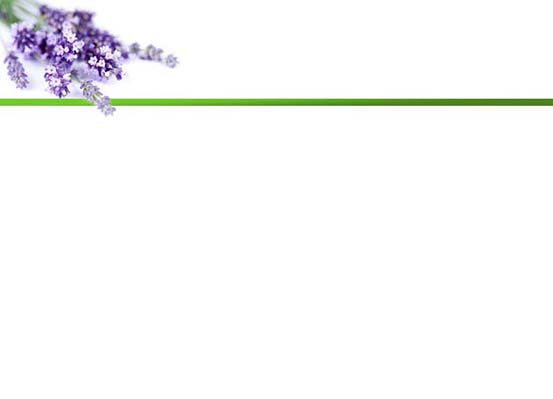 Nature, Nurture, and Beyond
NURTURE
Nurture begins with prenatal influences.
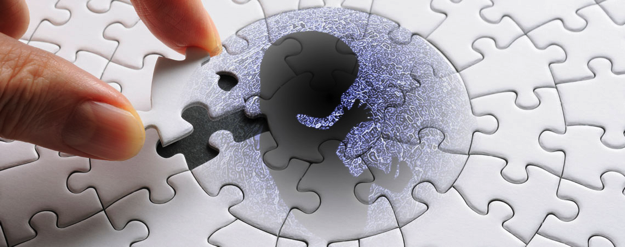 [Speaker Notes: Nurture

Nurture begins with prenatal influences. Our earliest “home environment” is that warm, dark place we call the womb. At no developmental stage are we more susceptible to our surroundings than this one. Certain disorders, such as fetal alcohol syndrome, develop prenatally. Beyond these extremes, a host of traits are communicated through the umbilical cord; after all, mother and unborn child share a bloodstream. Ellen White said of the mother, “If before the birth of her child she is self-indulgent, if she is selfish, impatient, and exacting, these traits will be reflected in the disposition of her child.” 
 
The birth process itself matters. Birth is a demanding, often traumatic event requiring physical and emotional support for mother and child. If the mother has few financial and social resources, if the birth is a difficult one, or if the child wasn’t planned, a normally stressful event becomes overwhelming. Both mother and child can develop psychological complications from inadequate care in childbirth.
 
Humans need adequate touch stimulation, especially in infancy. A condition called “failure to thrive” (FTT) causes an infant to “give up” on life, lose interest in eating, and eventually die. FTT has been correlated with inadequate touch and face-to-face contact with the primary caregiver. Trivial as it seems, cuddling and goo-goo-gaa-gaaing a child does much to foster brain development and bonding ability. God designed breastfeeding to facilitate this; plus he made babies cute and squeezably soft. 
 
Relationships within the home also teach tiny tots, by example and experience, how to bond. When parents fail to attach to their infants, the child can pay the price in a condition called reactive attachment disorder (RAD). A child with RAD either withdraws totally or bonds indiscriminately; in either case, the child’s trust-building “machinery” misfires.]
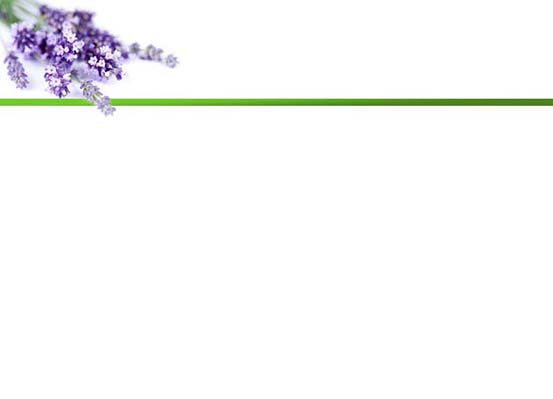 Nature, Nurture, and Beyond
NURTURE

The home environment weighs heavily in the development of the child’s character.
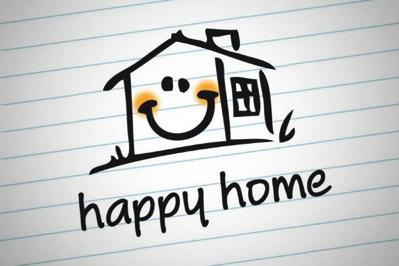 [Speaker Notes: The home environment weighs heavily in the development of the child’s character. Children learn by imitation. For instance, when they observe their parents working through conflict, accepting one another, forgiving one another, and generally enjoying a healthy bond, they are likely to learn to do the same. The most valuable gift parents can give their children is their own healthy relationship. 
 
This principle works negatively, too. Parents who argue, abuse, and reject one another hurt their child’s chances of forming healthy relationships. The home, designed by God to be heaven’s prep school, sometimes becomes hell’s boot camp.  
 
Any life trauma or major stressor, particularly in childhood, is part of the “nurture” package. Abuse, relational trauma, rejection, bullying, academic pressure, poverty, divorce, natural disasters, personal misfortune—any or all of these things can pour down like rain on a weary soul. People exposed to these problems can develop post-traumatic stress disorder (PTSD) or the less-severe acute stress reaction. 
 
To summarize, prenatal factors, congenital factors, early, mid, and late childhood home influences, primary caregiver relationships, and life experience together constitute the “nurture” of the nature/nurture complex. Fortunately, neither nature nor nurture has the final say about the person we become.]
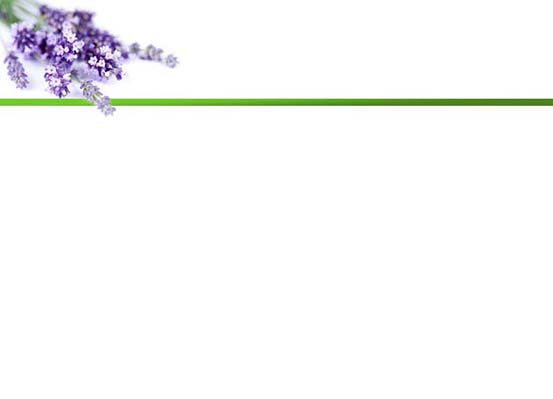 Nature, Nurture, and Beyond
CHOICE
“Those who put their trust in Christ are not to be enslaved by any hereditary or cultivated habit or tendency. Instead of being held in bondage to the lower nature, they are to rule every appetite and passion.
[Speaker Notes: Choice    

“Those who put their trust in Christ are not to be enslaved by any hereditary or cultivated habit or tendency. Instead of being held in bondage to the lower nature, they are to rule every appetite and passion. God has not left us to battle with evil in our own finite strength. Whatever may be our inherited or cultivated tendencies to wrong, we can overcome through the power that He is ready to impart.”  Ellen G. White, Counsels on Health, p. 440]
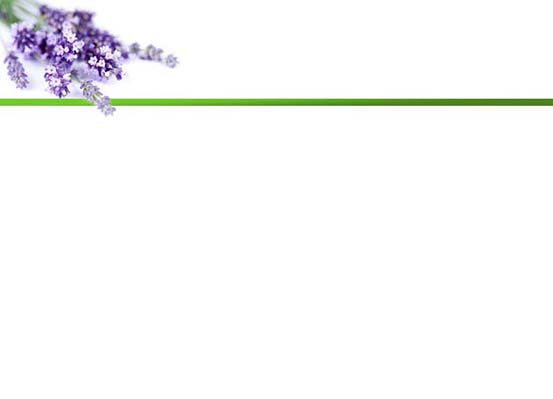 God has not left us to battle with evil in our own finite strength. Whatever may be our inherited or cultivated tendencies to wrong, we can overcome through the power that He is ready to impart.” 
- Ellen G. White, Counsels on Health, p. 440.
[Speaker Notes: God has not left us to battle with evil in our own finite strength. Whatever may be our inherited or cultivated tendencies to wrong, we can overcome through the power that He is ready to impart.” - Ellen G. White, Counsels on Health, p. 440.

God has given us the precious blessing of free will. Choice has, within limits, the final say about the person we become. Our choices essentially direct the choir of our inherited tendencies. The director can’t turn sopranos into basses, but he can awaken and cultivate the natural voice. Although we may be unable to change our hereditary or environmental heritage, we can learn to choose wisely. 
	
Recently, scientists have begun to understand something called gene expression. Epigenetics—as the science of gene expression is called—essentially says that we can activate or de-activate our genes. Here’s a brief explanation: Every cell in your body contains a nucleus with your DNA—your entire genetic code. This DNA expresses itself differently in different parts of the body. In your eye cells, the eye-color part of your DNA expresses itself; but it’s switched off in your liver cells, because your liver doesn’t need to know your eye color. Because of this switching off, only 10 to 20% of genes are active in any given cell. This prevents genes of one cell type from being expressed in another. 
 
Similar to a cell phone losing function when you drive through a tunnel, certain biological processes can “turn off” genes. For instance, adults often lose the ability to digest milk because certain aspects of aging “turned off” their production of lactase. These “turner-offs” can be brought into our cells through our food, environment, or bodily processes.
 
Most importantly, our choices affect gene expression. Specifically, we can “activate” certain diseases, including mental disorders such as addiction, by choosing to engage in those behaviors. While we may have the DNA for alcoholism, it is the choice to drink, and thus expose ourselves to alcohol, that brings about changes that snowball into addiction.]
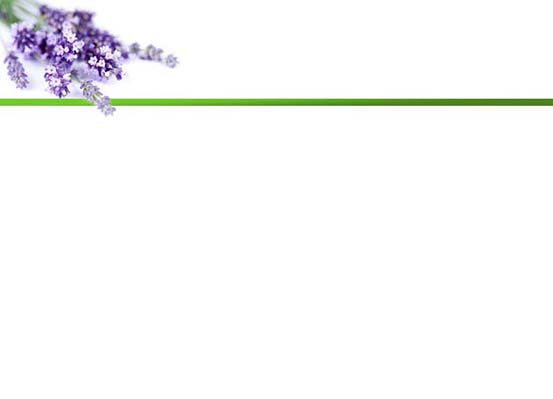 Our Responsibility
We have been created with the purpose of reflecting the character of God.
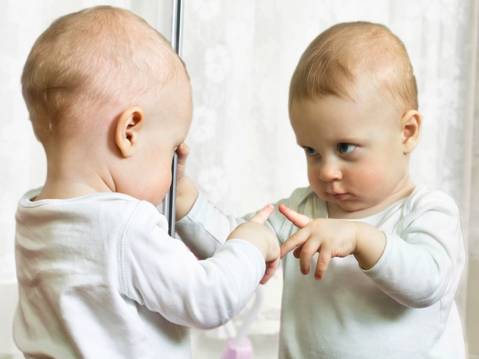 [Speaker Notes: It’s Not Our Fault, It Is Our Responsibility 
 
Let’s bring all these factors into to the arena of inner healing. We have been created with the purpose of reflecting the character of God. Our failure to do this is called “sin.” Secular psychology ignores this concept for the most part, but the Bible teaches that true healing includes moral regeneration. In other words, we can’t fully heal without dealing with our sin problem. Our typical, human response to genetically and environmentally inherited wounds is to worsen them by sinning in response to sin. Sinners do that very well. To illustrate: In 1966, Marine Corps sharp-shooter and University of Texas student Charles Whitman, after killing his mother and wife, climbed the University tower and shot 46 innocent passersby. Psychological assessments revealed that Whitman had a perfectionistic, abusive father. He probably inherited the father’s hostile temperament both genetically and environmentally. Then he raged in response to rage. He sinned in response to sin. 
 
How do we break this reactive cycle? How can we rise above inherited tendencies to evil? How can we heal from the internal damage of sin? I would suggest three steps: gain insight, receive comfort, and take responsibility.]
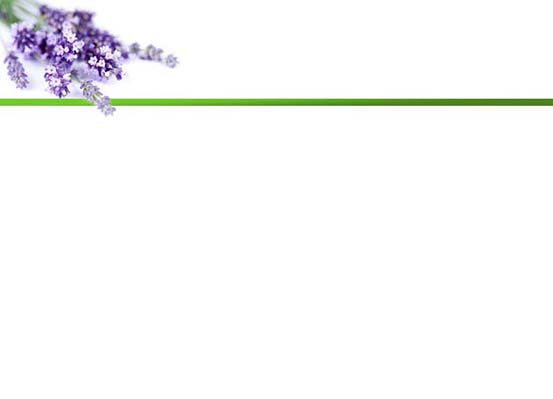 Gain Insight
We must connect the dots between our past hurts and present patterns.
Ellen White said,
“God would have His servants become acquainted with the moral machinery of their own hearts.”
Testimonies for the Church, v. 4, p. 84
[Speaker Notes: Gain Insight
 
As a first step, we must connect the dots between our past hurts and present patterns. Ellen White said, “God would have His servants become acquainted with the moral machinery of their own hearts.” David prayed, “Examine me, oh Lord, and prove me. Try my mind and my heart” (Psalm 26:2). Since “thoughts and feelings combined make up moral character,” acquaintance with our “moral machinery” requires that we have emotional and cognitive self-awareness. 
 
But notice that we acquire this self-awareness in partnership with God. “You examine me, God,” David prayed. We need both God’s laser of truth and His balm of love in our process of self-discovery. This process can be catalyzed by fasting, prayer, counseling, and Bible study, but God’s timing also plays a part. He knows when to confront us with the past and arranges circumstances for this purpose. A young American woman visited her childhood home in Germany, and when she began speaking German with her relatives, forgotten scenes of childhood sexual abuse flooded her memory. She believed that God had prepared her emotionally and spiritually for that revelation.]
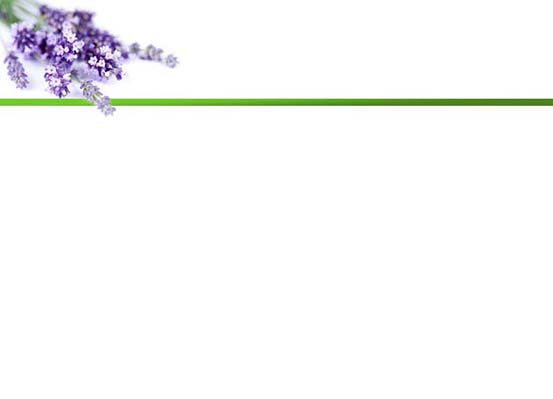 Gain Insight
Ellen White said,
“the heaviest burden that we bear
is the burden of sin.”
Desire of Ages, p. 328
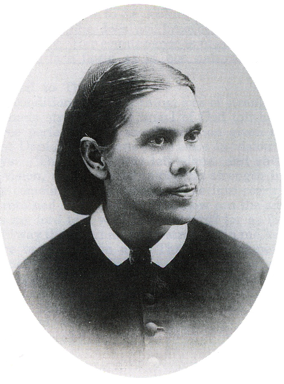 [Speaker Notes: Psychodynamic therapy, or “insight-oriented therapy” stresses the need for self-understanding and exploration of the past, particularly childhood. It has empirical support, but, like all therapies, can be taken too far. When people “dig around too much,” they can sometimes become depressed or alienated from loved ones. We must remember that the object of revisiting the past is to get better rather than bitter. We need to walk through the past without wallowing in it. 

As much as we need insight into how others’ actions toward us have affected us, we need even sharper insight into how our own reactions have compounded the damage. Being sinned against hurts us, no question. Especially severe childhood abuse and neglect take a heavy toll on future health. But our destructive responses to sin sustain the worst damage. In the end, as Ellen G. wrote, “the heaviest burden that we bear is the burden of sin.”  (Desire of Ages, p. 328)
 
Counseling can be very helpful in processing a painful childhood. Sharing your story in a safe place with a safe, compassionate person can be healing and helpful. After venting painful emotions, identify your own destructive responses. This part can be difficult, because we generally dislike taking responsibility and prefer to blame others. At the same time, taking responsibility helps us gain back the power lost through being wounded by other people. Dwelling upon what I can change breeds hope and courage; dwelling upon what I can’t change breeds despair, fear and frustration. I can’t change the past. I can’t ultimately change other people. But I can, by the grace of God, change myself by making better choices.]
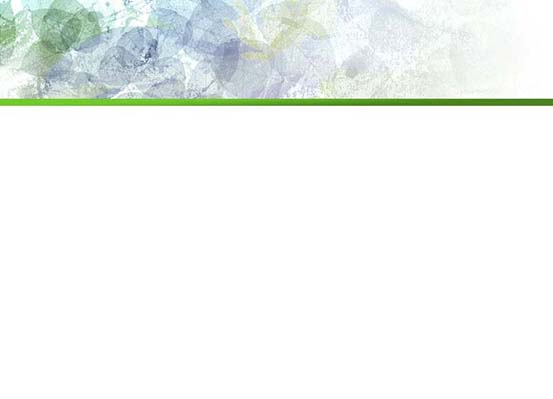 Receive Comfort
This process is very delicate. We must come to understand that Jesus knows our needs and weaknesses.
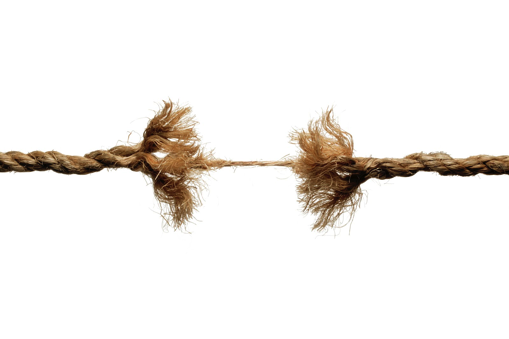 [Speaker Notes: Receive comfort
 
This process is very delicate. We must come to understand that Jesus knows our needs and weaknesses. The Scriptures teach that God’s Son, the “brightness of His glory and the express image of His person” (Hebrew 1:3), “shared in the same” “flesh and blood,” was “made like His brethren,” and “suffered being tempted,” so that he could “aid those who are tempted” (Hebrews 2:14, 18). This means something very simple, and very encouraging; when we go to Jesus with our tempted souls, He resonates. He empathizes. Somehow He retains His spotless purity, yet knows the struggles of sinful human beings. 
 
Most of us try to purge ourselves of sin before coming to Jesus. This is like being so ashamed of my crooked teeth that I try to straighten them in order to impress the orthodontist. As pertains to our sin-inflicted wounds, the crooked must approach the Straightener in our crooked state or be doomed to everlasting crookedness!]
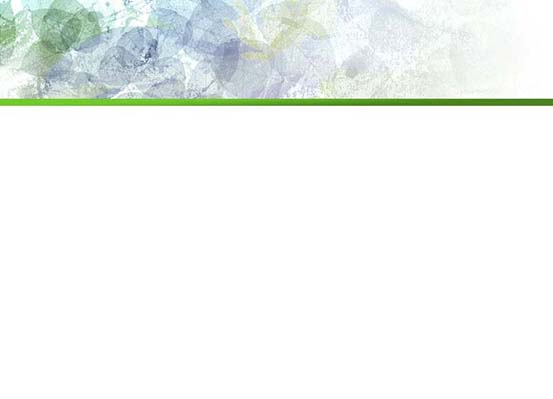 Take Responsibility
We can’t change the shape of our carnal nature, but we can choose whether or not to feed it. Feed it, and it grows. Starve it, and it weakens.
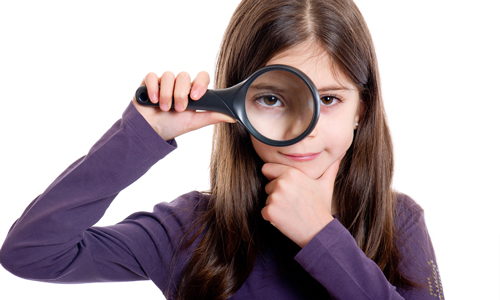 [Speaker Notes: Take responsibility
 
Our sinful tendencies give our carnal natures a specific shape, as unique as a fingerprint. One man’s great sin is alcohol; a woman caves in to gossip; a youth to lust. Sin can take innocuous forms like eating too many sweets, or heinous forms such as pedophilia. One man I know developed a foot fetish—a sexual fascination with feet—which he battled constantly. Sin can morph into as many forms as there are individuals in the world. 
 
We can’t change the shape of our carnal nature, but we can choose whether or not to feed it. Feed it, and it grows. Starve it, and it weakens. It’s not our fault that we receive genetic and developmental disadvantages. It’s not our fault when we suffer abuse that sets us up for addictions, emotional scars and relational problems. The wounds of the past are NOT OUR FAULT! But what we do with them is our responsibility. We can let our lower nature react, feeding the beast within, obtaining momentary gratification, but ultimately sacrificing everything dear to us. Or we can starve the beast and feed the spirit.]
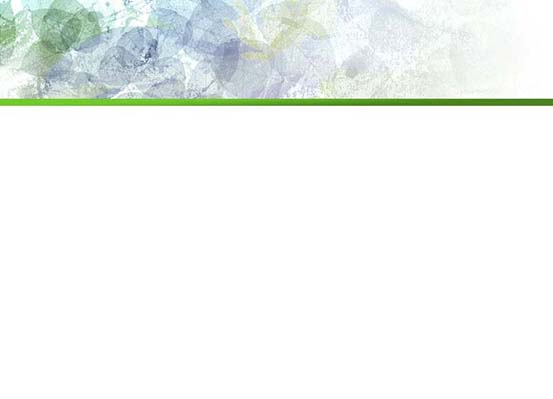 Take Responsibility
The promise is, “If they confess their iniquity and the iniquity of their fathers . . . if their uncircumcised hearts are humbled, and they accept their guilt—then I will remember My covenant with Jacob, and My covenant with Isaac and My covenant with Abraham I will remember; I will remember the land” (Leviticus 26:40-42).
[Speaker Notes: The gospel of John depicts a wonderful metaphor of human choice. Pilate stood Jesus alongside Barabbas. What a strange juxtaposition—the innocent, holy God-man and the vicious thief. Pilate then said, “Which one do you want me to release to you?” 

	“Barabbas!” the people shouted. 
	“What should I do with Jesus called Christ?” Pilate pled. 
	“Crucify Him!” they screamed. 
	“Why? What evil has He done?” 
	“Crucify Him!” (See Matthew 27:15-23).
 
We know that Pilate released Barabbas and crucified Jesus. Our destiny hangs today on the same choice. We can’t change the shape of our inner Barabbas, but we can choose whether to free him or not. We can crucify Jesus out of our hearts and free Barabbas to actuate our worst tendencies. Or, we can crucify Barabbas, the carnal nature with all its hate, lust, envy, and pride, and free Jesus to live within us. Crucify Jesus, free Barabbas. Crucify Barabbas, free Jesus. We must ultimately choose one or the other. 
 
You know which choice I recommend. If you crucify Barabbas and free Jesus, you’ll allow into those dark crevasses of your soul the healing presence of Love. He can heal those hurts too deep to speak out loud and feed those hungers never satisfied. He can even break generational strongholds to create a new legacy for your children. The promise is, “If they confess their iniquity and the iniquity of their fathers . . . if their uncircumcised hearts are humbled, and they accept their guilt—then I will remember My covenant with Jacob, and My covenant with Isaac and My covenant with Abraham I will remember; I will remember the land” (Leviticus 26:40-42). Through the gospel, the passing of sin to sin from one generation to the next can stop with you.]
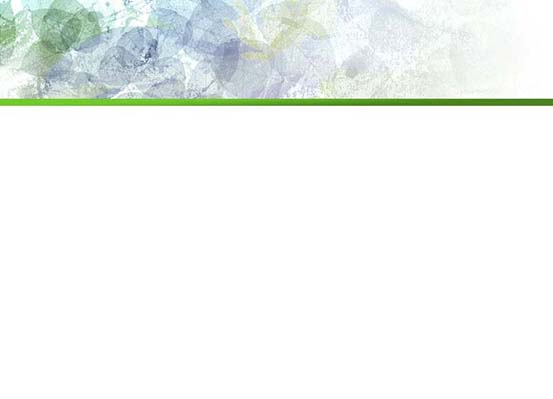 Discussion Questions
People don’t always respond negatively to childhood abuse and trauma . What do you think makes the difference between a constructive and a destructive response? 
When you completed the “Mental Health Checklist,” what present, changeable contributors did you identify?
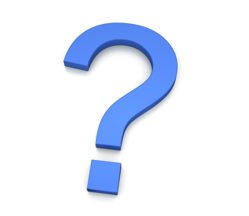 [Speaker Notes: People don’t always respond negatively to childhood abuse and trauma . What do you think makes the difference between a constructive and a destructive response? 
When you completed the “Mental Health Checklist,” what present, changeable contributors did you identify?]
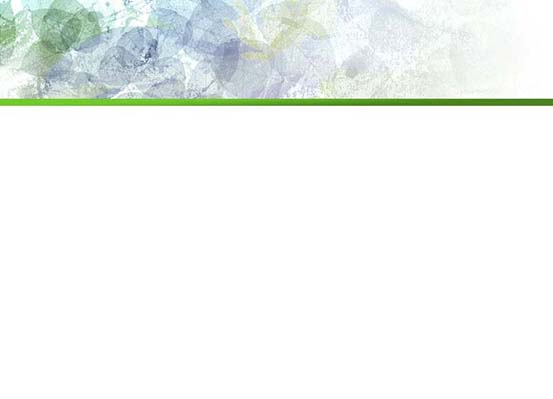 Discussion Questions
Do you know any prenatal, birth, or childhood traumas that may contribute to some of your present struggles? If so, what are they? 
Did you come from a “touchy,” affectionate home, or a more reserved home? Was love expressed verbally, or not? How do these things impact you now?
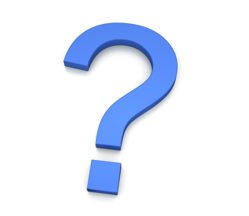 [Speaker Notes: Do you know any prenatal, birth, or childhood traumas that may contribute to some of your present struggles? If so, what are they? 
Did you come from a “touchy,” affectionate home, or a more reserved home? Was love expressed verbally, or not? How do these things impact you now?]
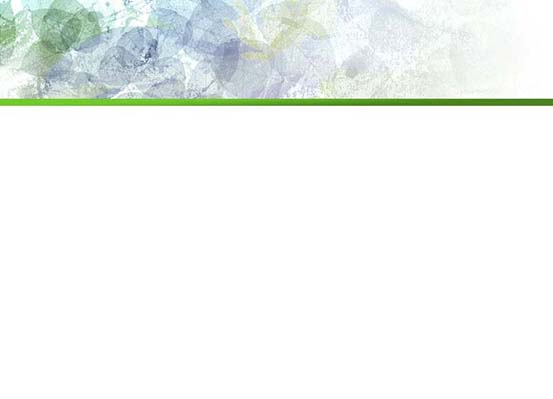 Discussion Questions
Were there any parental or other behaviors you learned to imitate in positive ways? Have you carried on the legacy of any negative behaviors such as criticism, anger, withdrawal, etc.? 
 Have you experienced, through the power of choice and God’s grace, overcoming any negative behaviors? Explain.
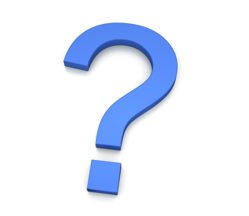 [Speaker Notes: Were there any parental or other behaviors you learned to imitate in positive ways? Have you carried on the legacy of any negative behaviors such as criticism, anger, withdrawal, etc.? 
Have you experienced, through the power of choice and God’s grace, overcoming any negative behaviors? Explain.]
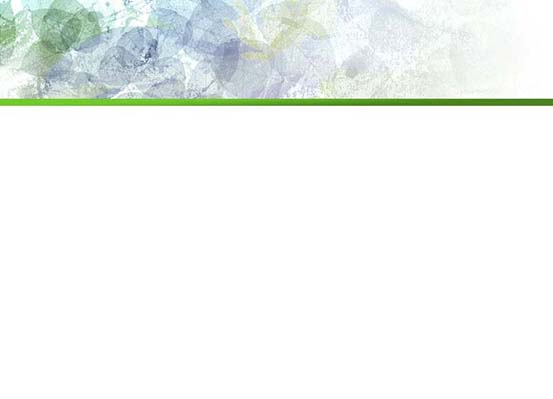 Discussion Questions
Can people experience emotional healing apart from moral and spiritual healing? Share your thoughts on that. 
Have you, so far in this seminar, gained insights about your “moral machinery”? Share your experience.
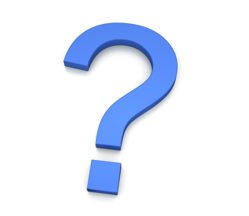 [Speaker Notes: Can people experience emotional healing apart from moral and spiritual healing? Share your thoughts on that.
Have you, so far in this seminar, gained insights about your “moral machinery”? Share your experience.]
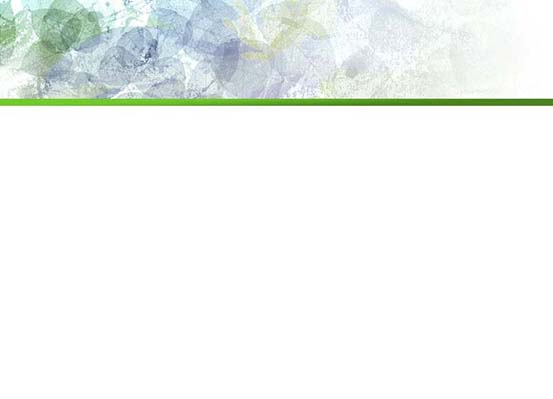 Discussion Questions
Have you ever gotten “stuck” wallowing in past hurts? Explain.
Does knowing the love of Jesus make you more inclined to take responsibility for your choices? Explain.
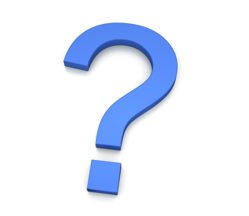 [Speaker Notes: Have you ever gotten “stuck” wallowing in past hurts? Explain.
Does knowing the love of Jesus make you more inclined to take responsibility for your choices? Explain.]
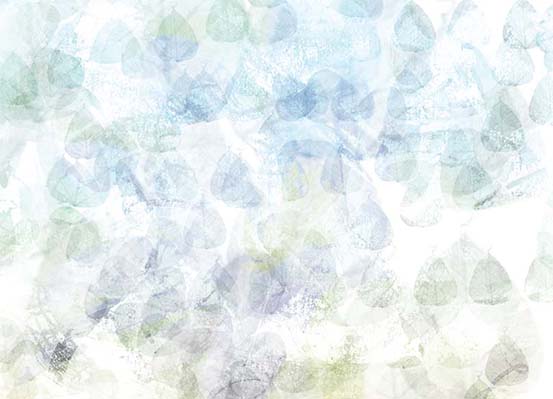 Prayer
“Test me, Lord, and try me,     examine my heart and my mind.”
Psalm 26:2
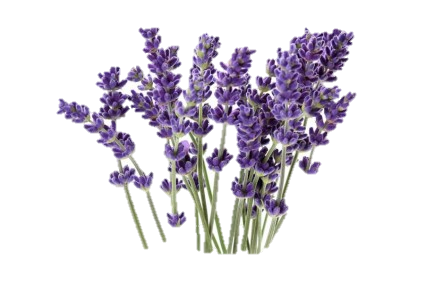 [Speaker Notes: Prayer

“Test me, Lord, and try me, examine my heart and my mind. ”Psalm 26:2]